Maryland Energy Innovation Institute (MEI2)Director: Prof. Erich Wachsman
AN ACT concerning:

Economic Development – Advanced Clean Energy and Clean Energy Innovation  Investments and Initiatives
“CLEAN ENERGY INNOVATION” MEANS IN–STATE DEVELOPMENT AND  DEPLOYMENT OF ADVANCED CLEAN ENERGY TECHNOLOGIES THAT ADDRESS THE GOALS OF: 
(1) ENERGY EFFICIENCY IN ALL ECONOMIC SECTORS; 
(2) CARBON–FREE GENERATION OF ELECTRICAL POWER; AND  
(3) THE REDUCTION OF DIRECT AND INDIRECT GREENHOUSE GAS  EMISSIONS IN ALL ECONOMIC SECTORS.
There is a Maryland Energy Innovation Institute. 
The purposes of the Institute are to: 
(1) collaborate with academic institutions in the State to participate in ADVANCED clean energy AND CLEAN ENERGY INNOVATION programs; and  
(2) develop and attract private investment in clean energy innovation and  commercialization in the State.
Beginning in 2018, MEI2 has annually held an open competition to select early-stage clean energy technology projects for seed funding.
MEI2 Investment Committee Members
Ellen Williams, Chair
University of Maryland Distinguished University Professor,  Director, Earth System Sciences Interdisciplinary Center (ESSIC)  Former Director, ARPA-E (DOE)
Rob Briber
Associate Dean, A. James Clark School of Engineering
Eric Chapman
Assistant Vice-President of Research, UMD
Theresa Christian
Director of Technology & Innovation, Exelon
Ken Porter
Director, UM Ventures
Arti Santhanam
Executive Director Innovation Initiative, TEDCO
MEI2 Seed	Grants
Goal - Bridge the gap between transformative academic research and prototype/process  demonstrations to obtain investor interest through technology development, creation  and/or advancement of university start-up companies within the state of Maryland.
Eligibility - All full-time tenure-track or professional track faculty members at any higher education institution with graduate program(s) and relevance to energy technology within the state of Maryland or Maryland based companies affiliated with and commercializing inventions created by those faculty. 
Expectations - Awards should advance energy technology and economic growth in  Maryland in partnership with a local university faculty or student led company. The  device or process should have appropriate intellectual property protection (invention  disclosure, patent application, or patent) filed with the applicant institution. At the end  of one year, a report that describes work done and includes a commercialization plan  will be the final deliverable for the project. The plan should include:
Clear market assessment and strategy
Viable revenue model
Strategy for financing the plan.
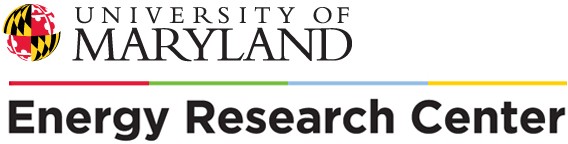 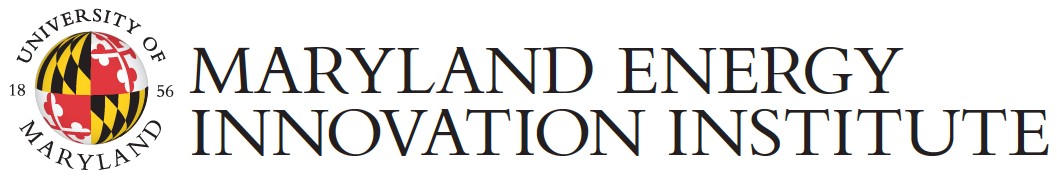 Economic Development
$1,987,000.00 Energy Seed Grant Funding Awarded from 2018 – 2022
RESULTS:
# Projects supported:  2018 – 4, 2019 – 3, 2020 – 6, 2021 – 4, 2022 – 4
$34.5M in follow-on federal funding
$41.6M in private investment 
$0.4M in revenue generated
68 Full-time jobs created; 3 part-time jobs
6 Patents filed
20,000 ft2 manufacturing facility created in Maryland
$20M Letter of Intent
Supplying materials to advanced manufacturers such as Under Armor Apple, and EWI
[Speaker Notes: On average 44% of submitted proposals were selected.]
FY23 MEI2 Seed Grants
FY2023 Seed Grant Program is $650,000 USD
Application: https://energy.umd.edu/grantsawardschallenges
Proposals must be submitted electronically to Cathy Stephens (csteph5@umd.edu) as a combined .pdf prior to close of business on Friday, January 13, 2023.
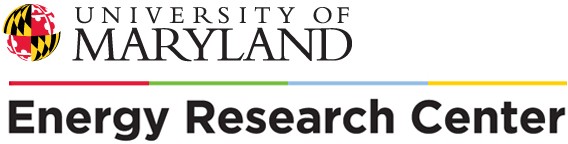 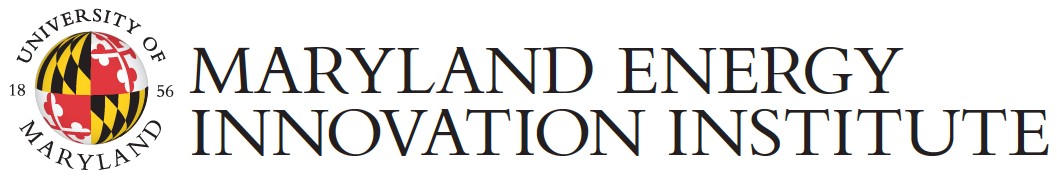 Seed Grant Proposals
Required Elements (8 pages maximum):
Project Motivation—rationale for project and potential for investment 
Project Description 
Additional Information including References 
Targeted Proposal Budget 
Plus:
Current & Pending Support statement(s)
Angel, seed, or venture funding received or being sought
2-page bio-sketches
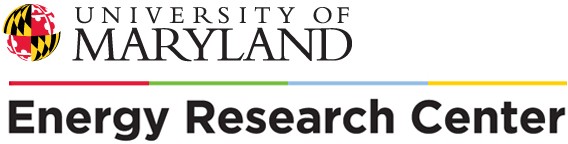 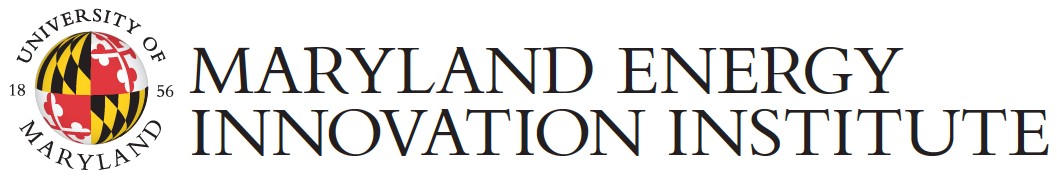 What the reviewers look for
Project Motivation—rationale for project and potential for investment 
How would your technology advance clean energy goals?
What are competing technologies and why would yours be better?
If your technology succeeds – how big a market could it fill?  How much could reduce greenhouse gas emissions be reduced?  
Project Description 
What does your technology do?  How does it work?
How well does your technology perform now?  At what scale? 
What are your goals for improving your technology under the seed grant?  How will you meet your goals?  How will meeting your goals help attract follow-on funding?
Have you secured Intellectual Property for your technology?
Do you have a present or potential commercialization partner?
Other items
Is your budget plan sound?
2018 MEI2 Seed Grants
Four (out of 10) seed grants awarded (1 Phase II and 3 Phase I awards):

Biogas Enhancement and Ammonia Extraction for Increased Revenue in Waste-to-Energy Systems; Lead PI: Stephanie Lansing, Associate Professor, Department of Environmental Science & Technology, University of Maryland College Park, Partnering Company: Planet Found Energy Systems, LLC
Large Area Quantum Dot Solar Cells for Building Integrated Photovoltaics; Lead PI: Susanna Thon, Department of Electrical and Computer Engineering, Johns Hopkins University; Partnering Company: NanoDirect LLC
Prototype Study of One-Step Membrane Reactor for Stranded Natural Gas to Liquids; Lead PI: Dongxia Liu, Assistant Professor, Department of Chemical & Biomolecular Engineering, University of Maryland College Park; Partnering Company: Protonic Membranes
RoCo (the Roving Comforter); Lead PI: Reinhard Radermacher, Professor and Director Center for Environmental Energy Engineering, University of Maryland College Park; Partnering Companies: Mobile Comfort, Daikin and Alliance Material Handling
2019 MEI2 Seed Grants
Three (out of four) seed grants awarded (1 Phase II and 2-Phase I):

RoCo (the Roving Comforter - Phase II); Lead PI: Reinhard Radermacher, Professor and Director Center for Environmental Energy Engineering, University of Maryland College Park; Partnering Companies: Mobile Comfort, Daikin and Alliance Material Handling 
A Novel Geared Infinitely Variable Transmission for Tidal Current Energy Harvesting; Lead PI: Weidong Zhu, Professor Mechanical Engineering, University of Maryland Baltimore County; Partnering Company: Talos Industry Corporation
Packaging of Solid-State Batteries for Strategic Partner Testing and Product Integration; Lead PI: Greg Hitz, CTO Ion Storage Systems, LLC; University Collaborator: Eric Wachsman, Professor Materials Science Engineering, University of Maryland College Park
2020 MEI2 Seed Grants
In 2020 there were 18 proposals from 7 different Institutions and 6 new awards made:
Multi-Winding Planar Transformer for Energy Router in Smart Homes; Lead PI: Alireza  Khaligh, Professor of Electrical and Computer Engineering, University of Maryland College Park;  Partnering Company: AmpX Technologies, Inc.
Mind Your Feet – Knitting Meta-Cool into Socks; Lead PI: YuHuang Wang, Professor of  Chemistry and Biochemistry, University of Maryland College Park; Partnering Company: Coolwave  Dynamics, LLC
Swirl Stove: Swirling combustion for efficient wood burning; Lead PI: Taylor Myers; Partnering  Company: MF Fire Inc.
Utilizing Industrial Hemp Biomass for High Throughput Biofuel Production in Maryland; Lead  PIs: Jurgen Schwarz, Professor and Chair, and Sadanand Dhekney, Professor, Agriculture, Food and  Resource Science, University of Maryland Eastern Shore; Partnering Company: Atlantic Biomass  Company
Poultry Litter to Energy; Lead PI: Seong Lee, Industrial and Systems Engineering, Morgan State  University; Partnering Company: Cykloburn Technologies, LLC
Thermohalt Li-Ion Battery Management System Development and Customer Test; Lead PI:  Rengaswamy Srinivasan, Lead Scientist, Johns Hopkins Applied Physics Lab; Partnering Company:  Thermohalt Technology, LLC
•
•
•
•
•
*MIPS has received approval to use MEI2 Seed Grant funds as cost share for their grants thus leveraging  our awards for greater impact
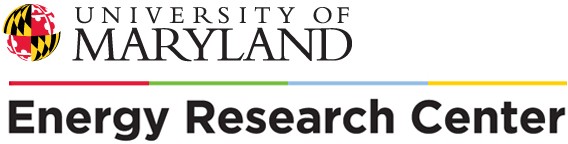 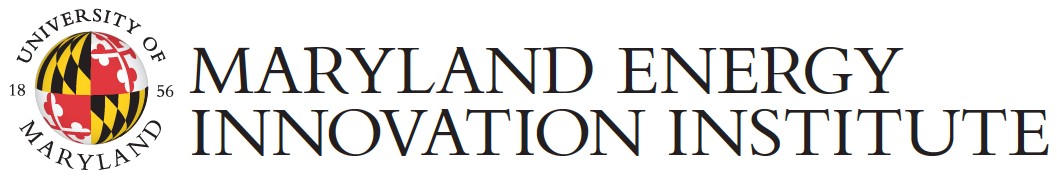 2021 MEI2 Seed Grants
Four (out of six) seed grants awarded (1 Phase II and 3 Phase I awards):

Scaled Electronic Inks as Transparent Conductors for the Solar Cell and Energy-Efficient Lighting Industries (PHASE II)
	Lead PI: Susanna Thon, Johns Hopkins University; Partnering 	Company: Nano Direct, LLC
Insulating Wood Panels for Energy Efficient Wall Retrofits
	Lead PI: Amy Gong, University of Maryland College Park; 	Partnering Company: Invent Wood LLC
A Digital Twin For Lithium-Sulfur Battery Management
	Lead PI: Hosam Fathy, University of Maryland College Park; 	Partnering Company: Digitalis Technologies
Translation of UMD Research Findings into an AI Thermostat Prototype for Thermal Comfort and Load Shedding; Lead PI: 	Jelena Srebric, University of Maryland College Park; Partnering 	Company: Build Sci, Inc.
2022 MEI2 Seed Grants
Four (out of 9) seed grants awarded (3 different institutions): 

Machine Learning-Accelerated Development of Non-Flammable 	Silica Aerogels for Building Thermal Insulation; Lead PI: Po-Yen Chen, University of Maryland College Park; Partnering Company: Liatris Inc

Large-Scale Biofuel Production Using a Novel Cyanobaterium; 
Lead PI: Viji Sitther, Morgan State University; Partnering Company: HaloCyTech LLC

Portable Hybrid Vertical-axis Turbine Technology for Efficient Aero-hydro Energy Harvesting; Lead PI: Meilin Yu, University of Maryland Baltimore County, Partnering Company: InoSonic LLC and Solar Oysters LLC

Low-cost Vacuum Insulated Glass; Lead PI: Junho Kim, University of Maryland College Park